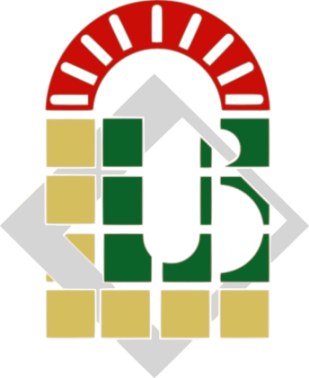 جامعة محمد خيضر بسكرة 
كلية العلوم الاقتصادية و التجارية وعلوم التسيير
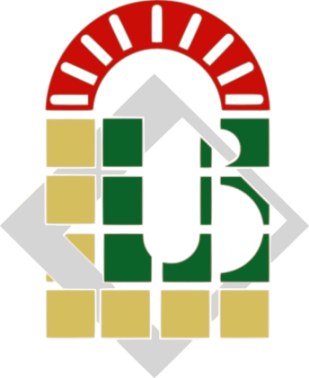 عمل المرأة في الشركات الدولية
من إعداد :                                                                                   تحت إشراف :
مشلق سيهام                                                                                 -أقطي جوهرة
هويدي أية
ناوي قادرية
نويوة عبير
الخطة
المبحث 1:المرأة والعمل
 المطلب الأول : نظرة حول المرأة العاملة
المطلب الثاني : حواجز المرأة في العمل
المبحث 2:دور المرأة في الادارة الدولية 
المطلب الأول : مميزات المرأة العاملة في الادارة الدولية
المطلب الثاني : العوامل المؤثرة على عمل المرأة في الخارج
المقدمة
المبحث الأول المرأة والعمل
المطلب الأول : مميزات المرأة العاملة في الادارة الدولية
المطلب الثاني : حواجز المرأة في العمل
حواجز المرأة في الادارة (على مستوى دخول إلى العمل)
حواجز المرأة في الإدارة (خيارات المسار الوظيفي(
المبحث الثاني: 
دور المرأة في الادارة الدولية
المطلب الأول : مفهوم الاداء ومحدداته
التحفيز
التوجه الشخصي
المطلب الثاني : العوامل المؤثرة على عمل المرأة في الخارج
خصائص العائلية
موقف البلد المضيف
الخاتمة